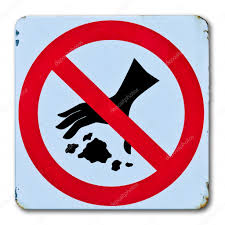 Проект     
« Життя без сміття -2017»
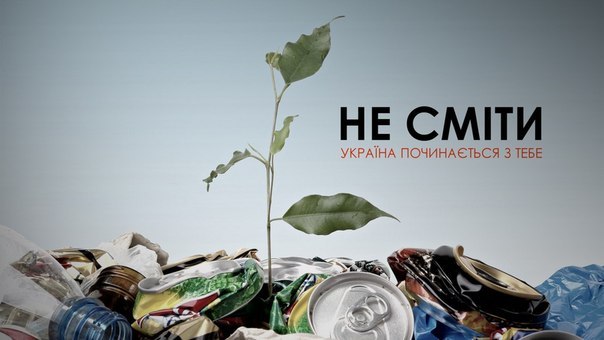 Наші дані
МІНІСТЕРСТВО ОСВІТИ І НАУКИ УКРАЇНИ
ВІДДІЛ  ОСВІТИ, КУЛЬТУРИ І ТУРИЗМУ, МОЛОДІ ТА СПОРТУ
МОСТИСЬКОЇ МІСЬКОЇ РАДИ  ЛЬВІВСЬКОЇ ОБЛАСТІ
БЕРЕГІВСЬКИЙ НАВЧАЛЬНО - ВИХОВНИЙ КОМПЛЕКС 
" ЗАГАЛЬНООСВІТНІЙ НАВЧАЛЬНИЙ ЗАКЛАД І - II СТУПЕНІВ –
ДОШКІЛЬНИЙ НАВЧАЛЬНИЙ ЗАКЛАД"
МОСТИСЬКОЇ МІСЬКОЇ РАДИ ЛЬВІВСЬКОЇ ОБЛАСТІ
81334, Львівська обл., Мостиський р-н., с.Берегове,
 тел. (234) 3-34-48, e-mail beregove1@ukr.net
Учасники : учні 7 класу
Керівник  : Середа Галина Миколаївна ( моб. 0965869869)
Наше гасло
Готуймось до змін,
Гуртуймось для змін,
Щоб наша громада,
Стала кращою з усіх .
Створення  рекламного колажу «Життя без сміття»
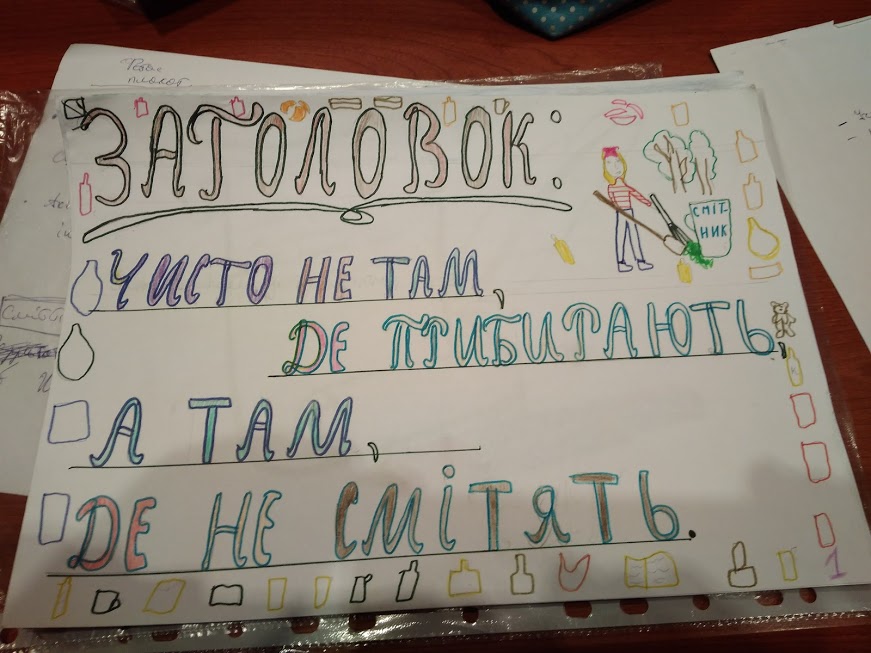 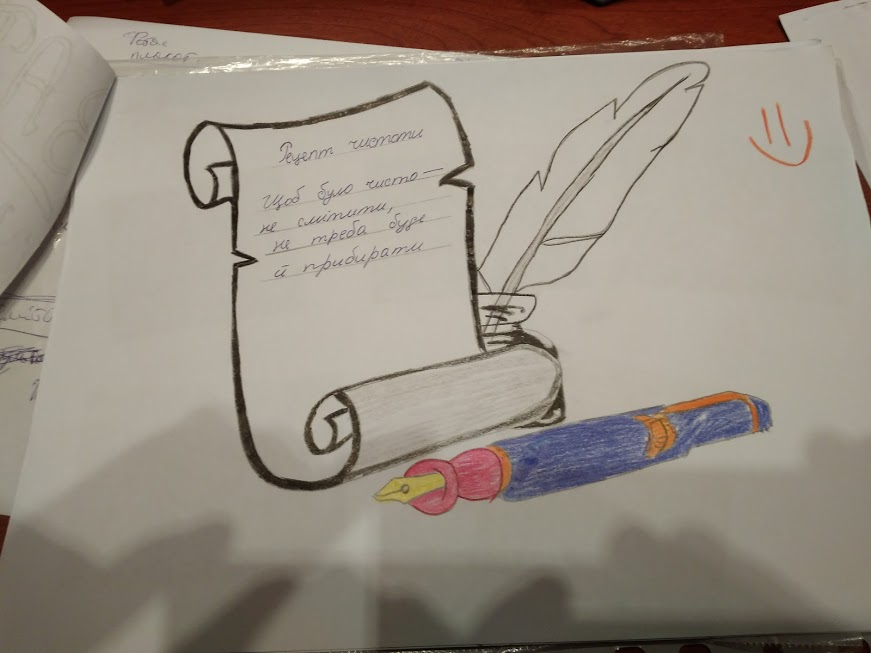 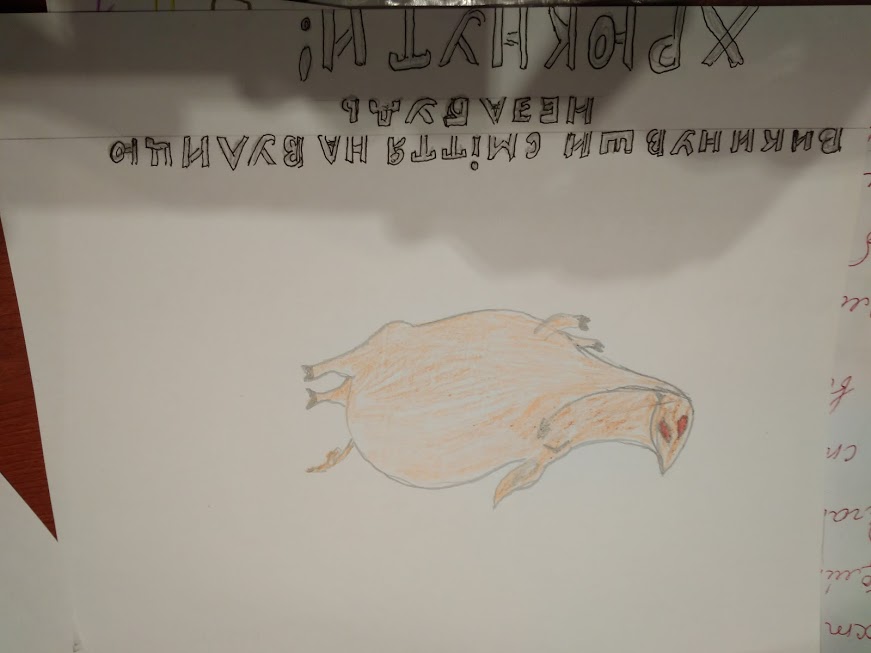 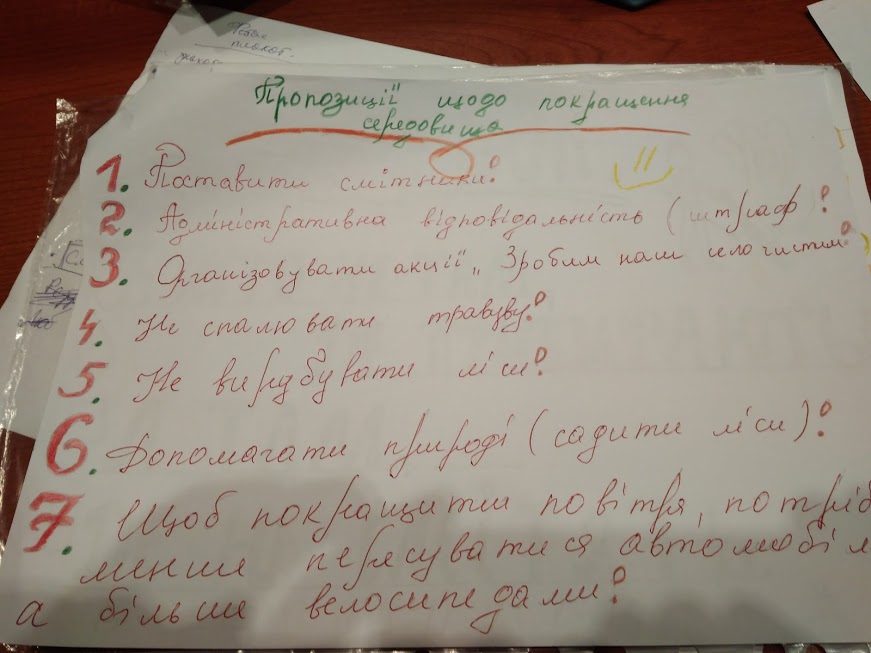 Інформаційна підготовка до проекту
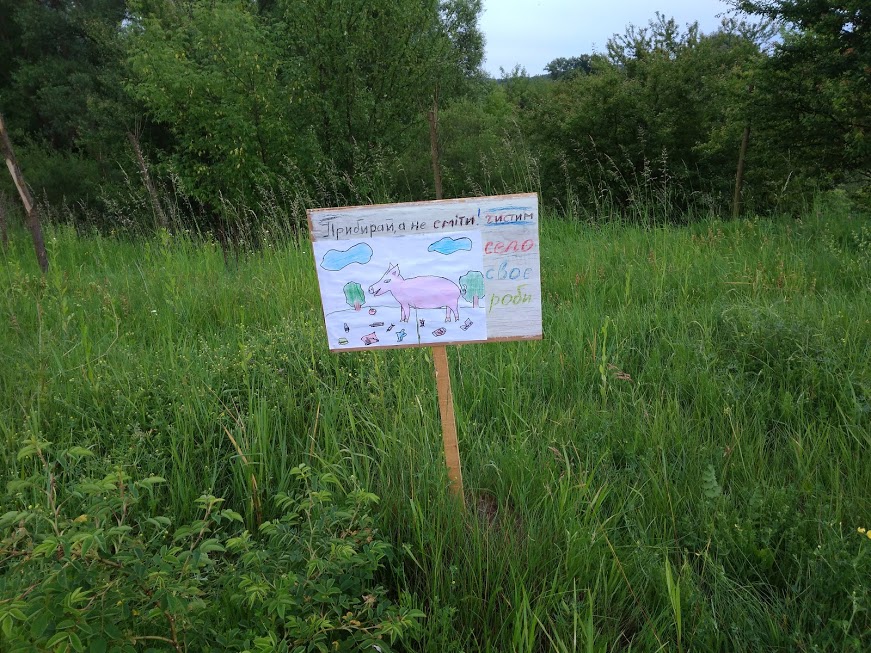 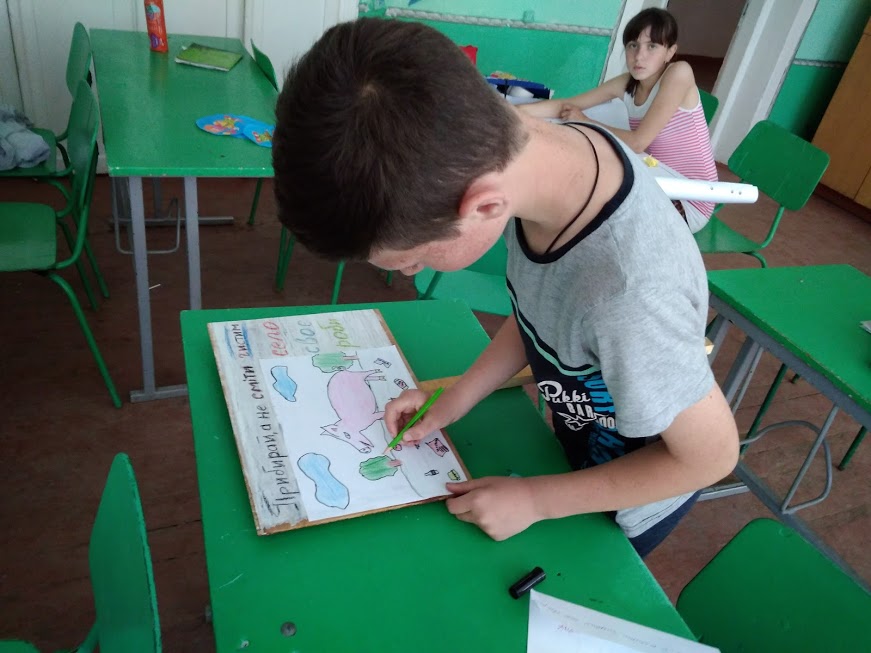 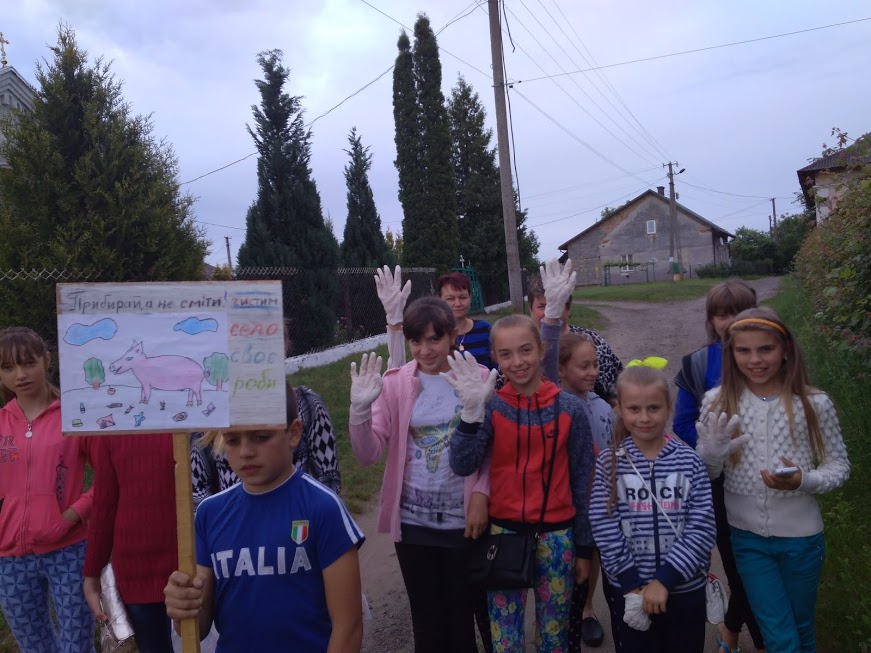 Акція  « Зроби своє село чистим»
Природа нам-як рідний дім,Вона усім як мати,Щоб лад завжди був в домі тім,Про це нам треба дбати.
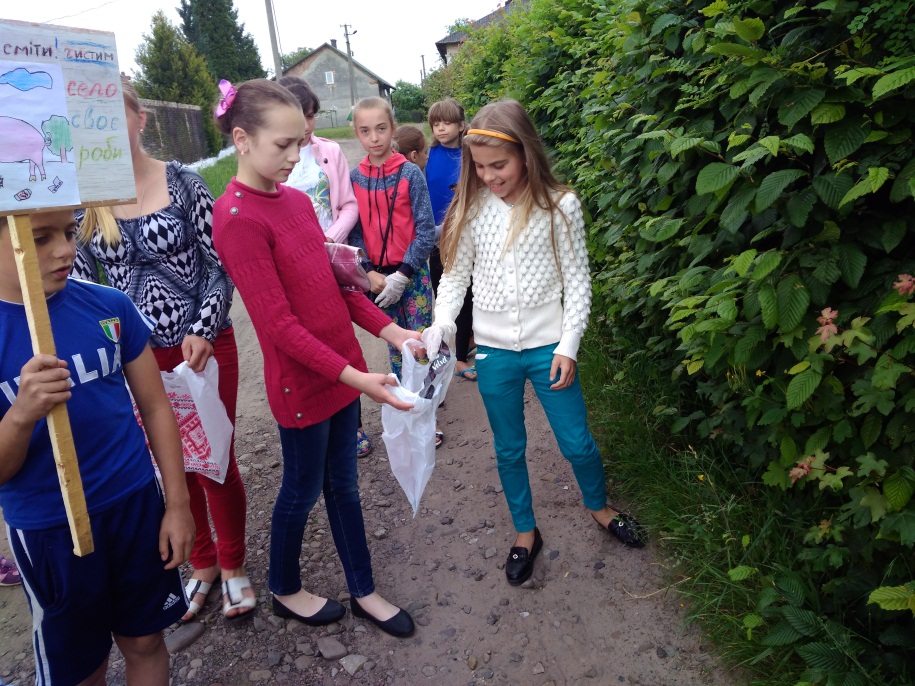 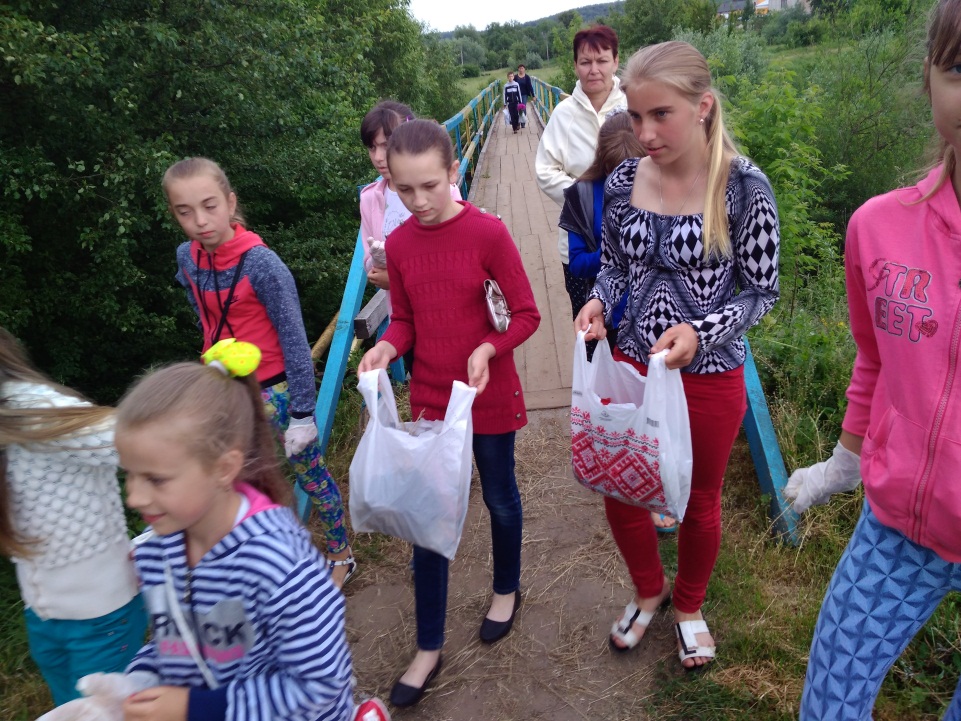 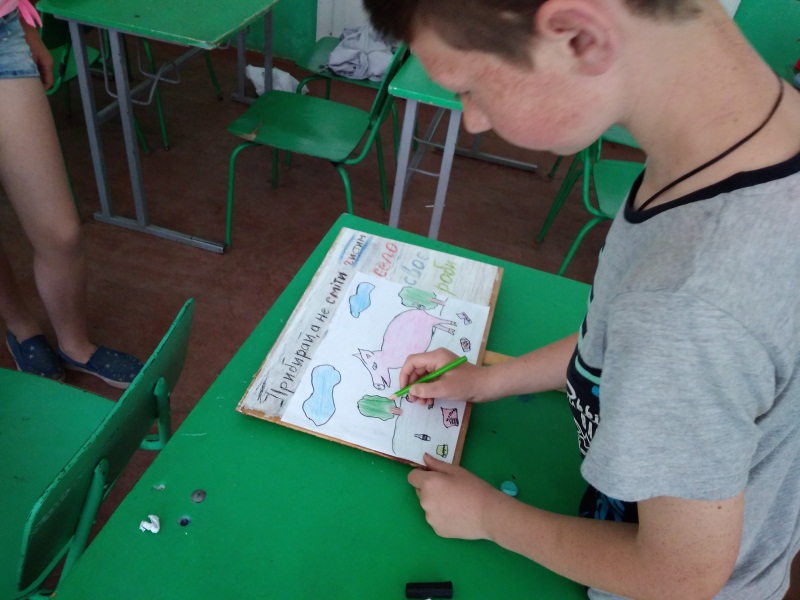 Разом ми змогли: прибрати сміття на узбіччі доріг, очистити парк .
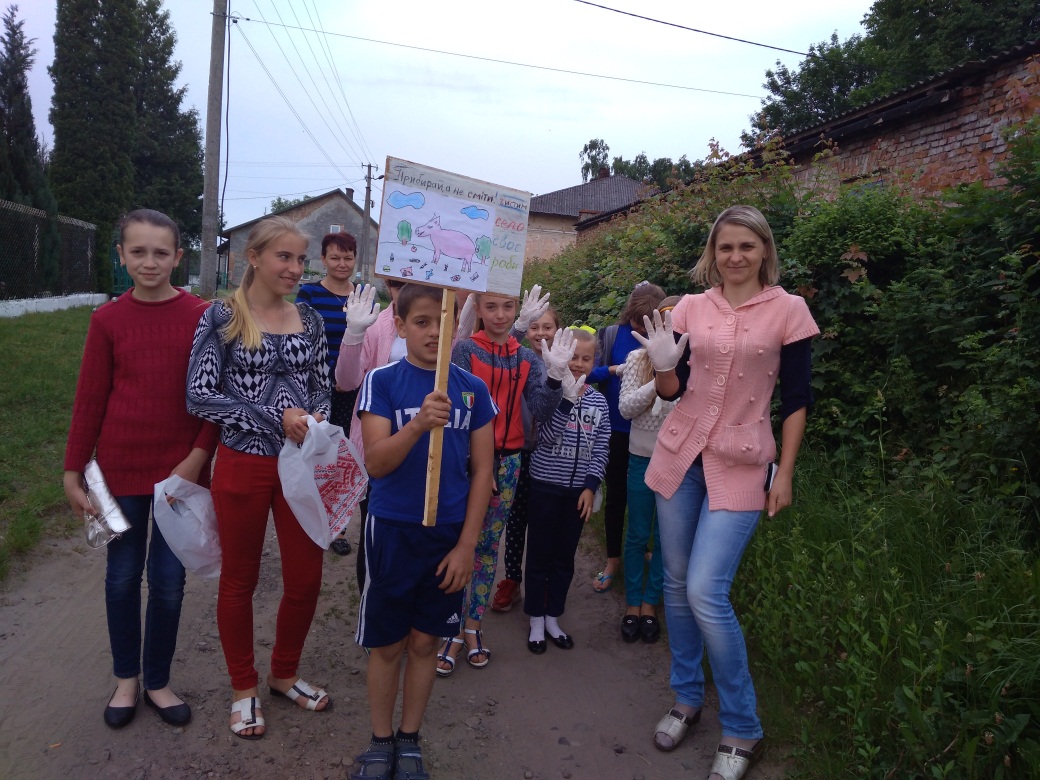 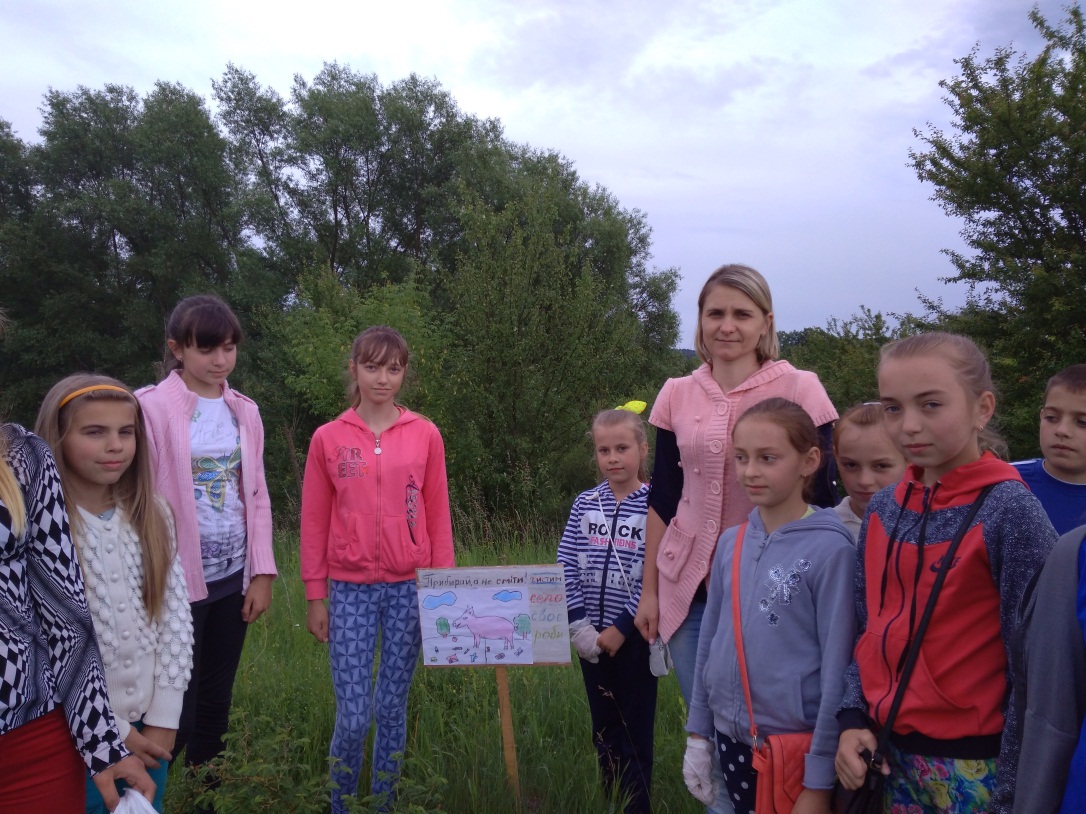 Прибирання проходило швидко і 
з гарним настроєм,  головне,кожен зробив свій вклад.
Активна екологічна діяльність учасників проекту.
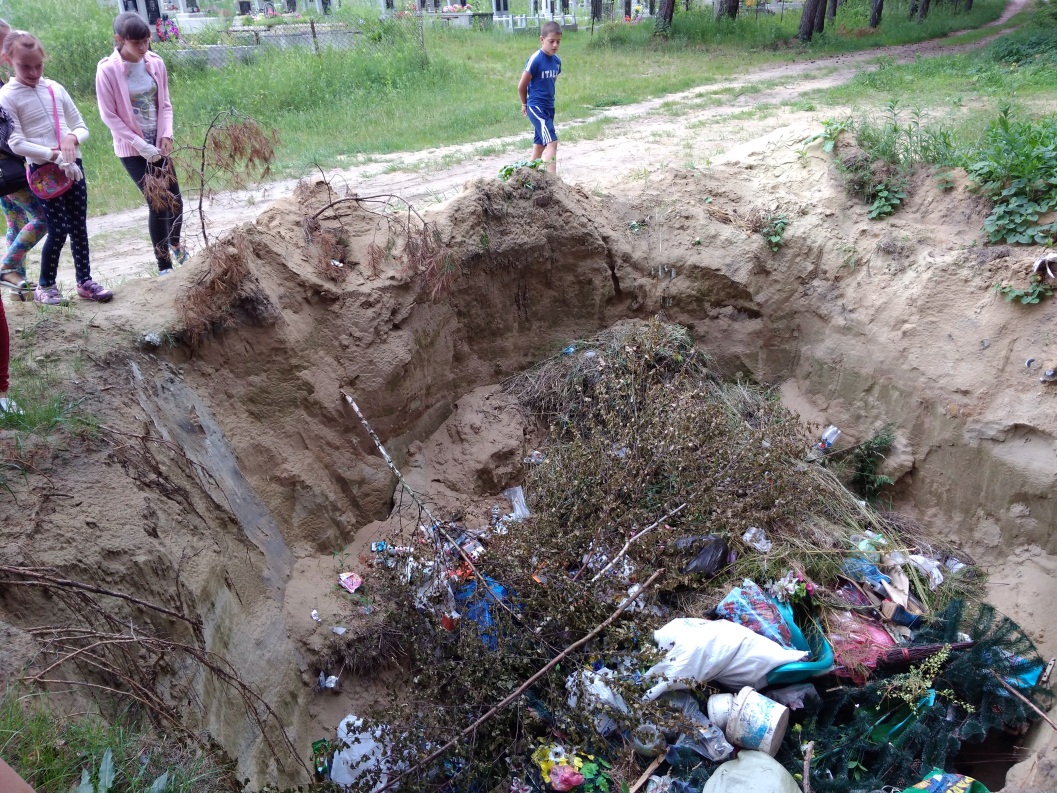 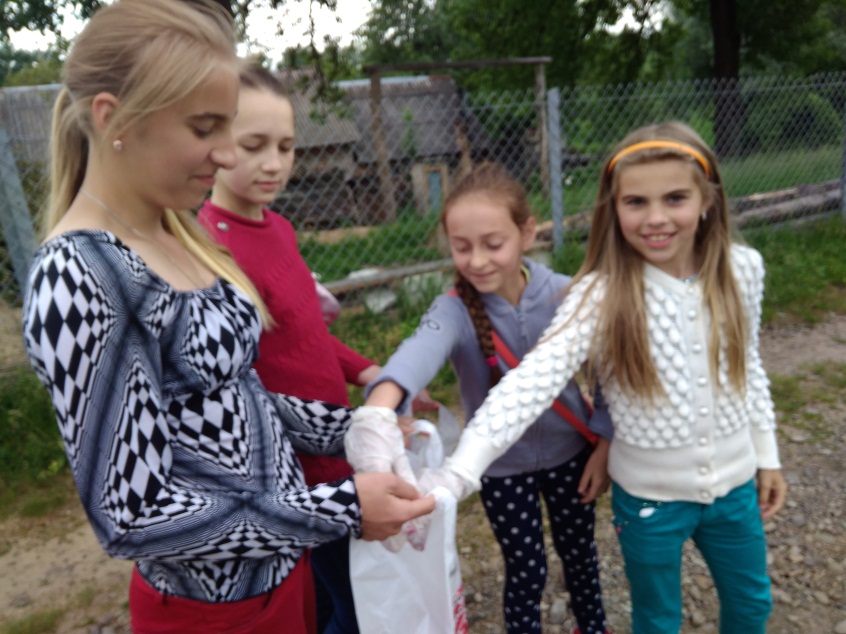 Візит до  старости села
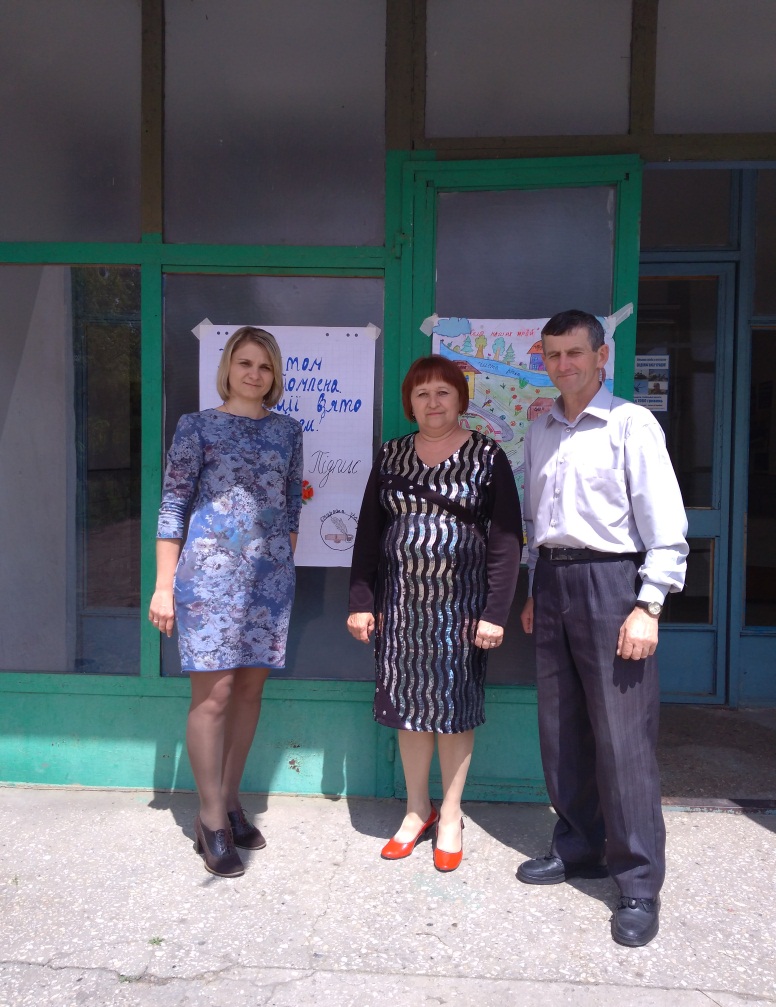 Учасники проекту інформують 
 війта про стихійні сміттєзвалища.
Діти представляють малюнок 
«Село наших мрій»,зміни які б 
хотіли бачити.
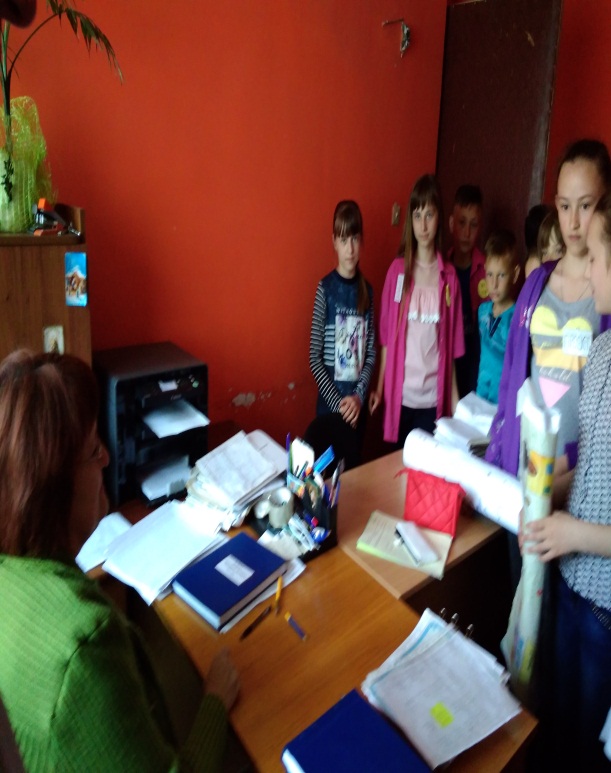 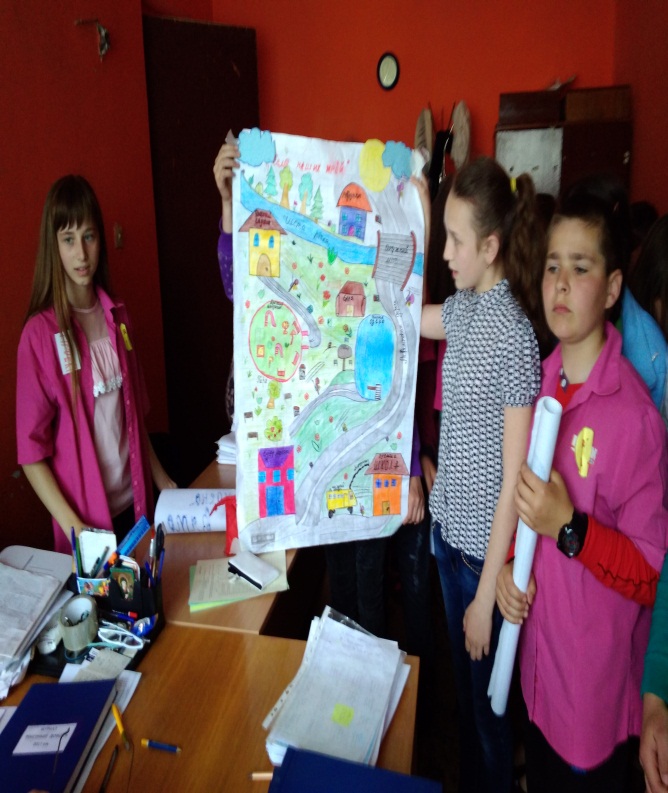 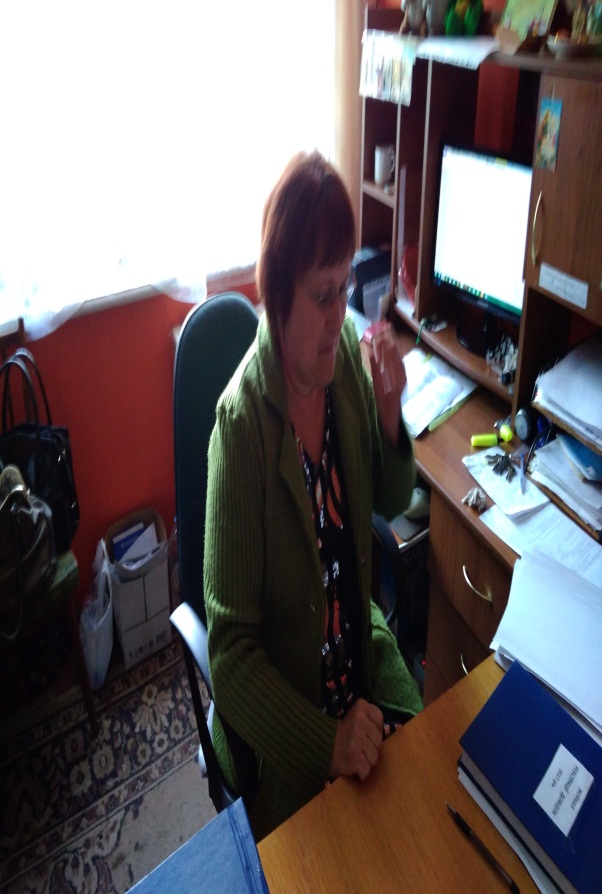 Флешмоб «Ми хочемо змін !»
Виховуємо бажання бути 
турботливими господарями довкілля і свідомими громадянами.
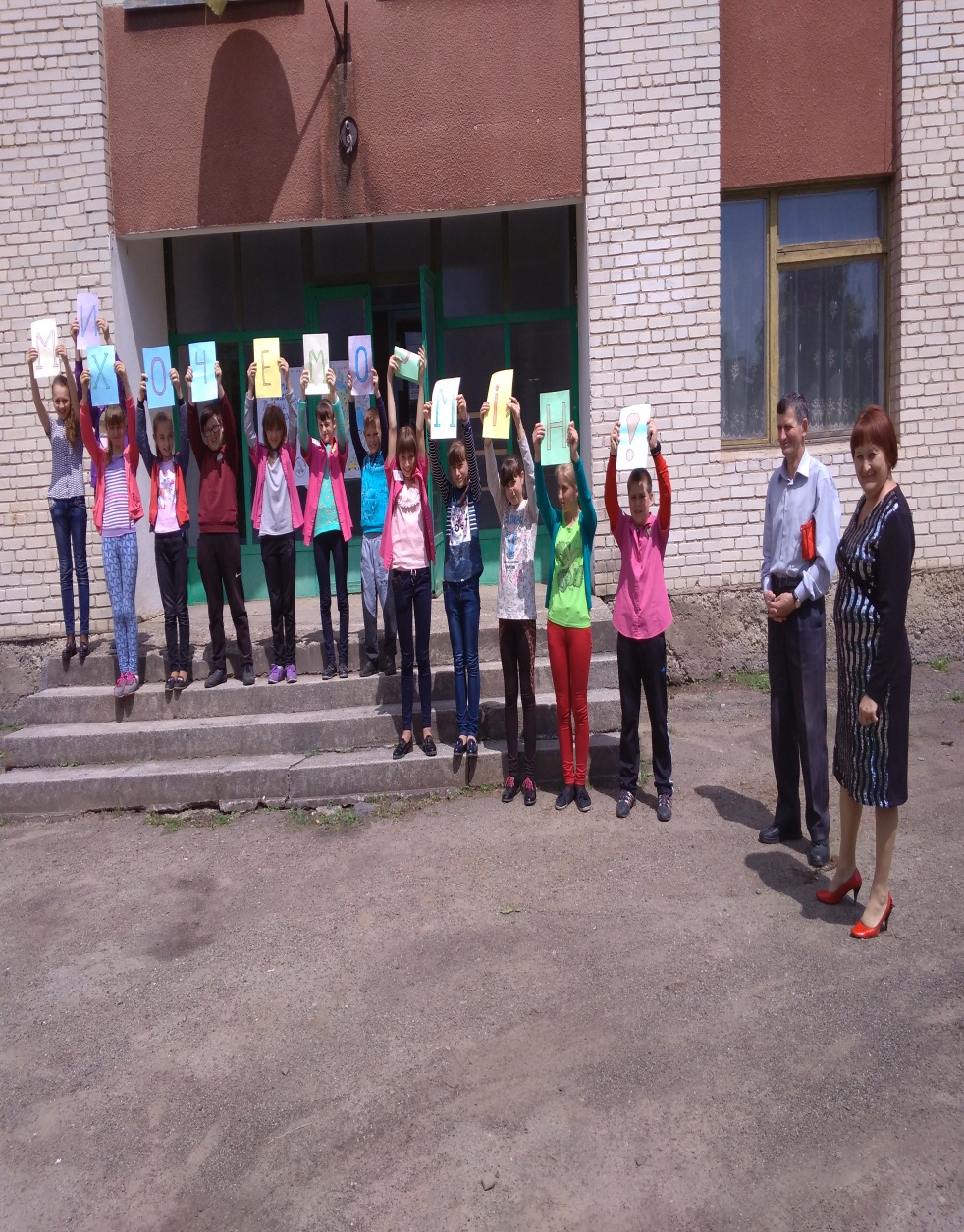 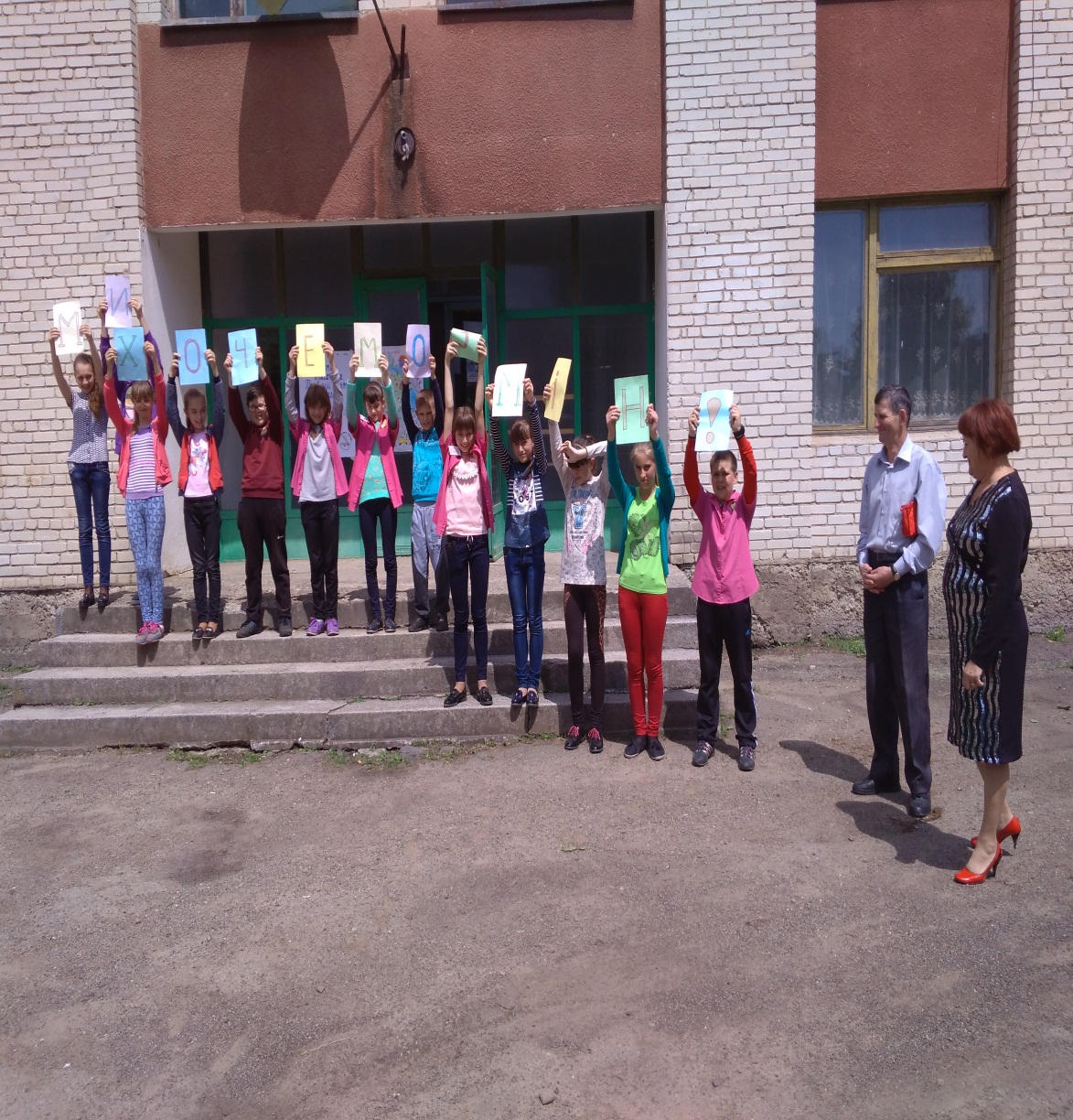 Результати змін
Шануймо природу не на словах,а на ділі.
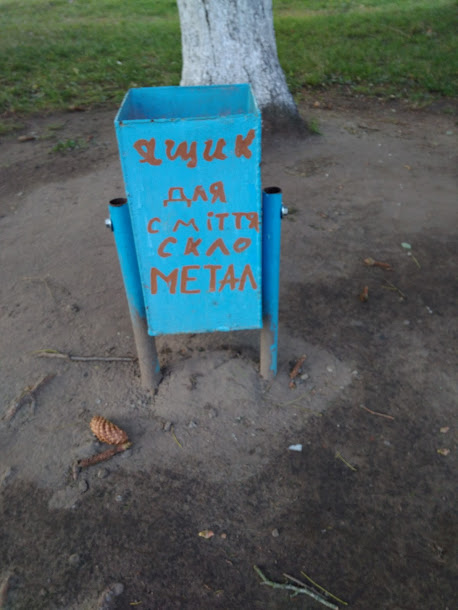 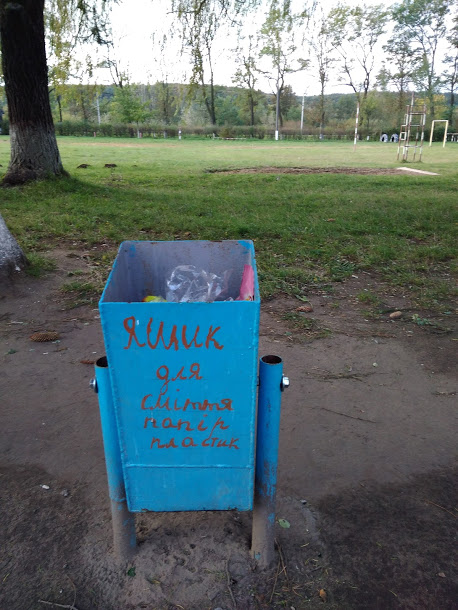 Якщо ми хочемо жити у чистій та розвиненій європейській країні, необхідно почати з самих себе. Маленький, на перший погляд, вклад кожної людини  дає неймовірні результати.
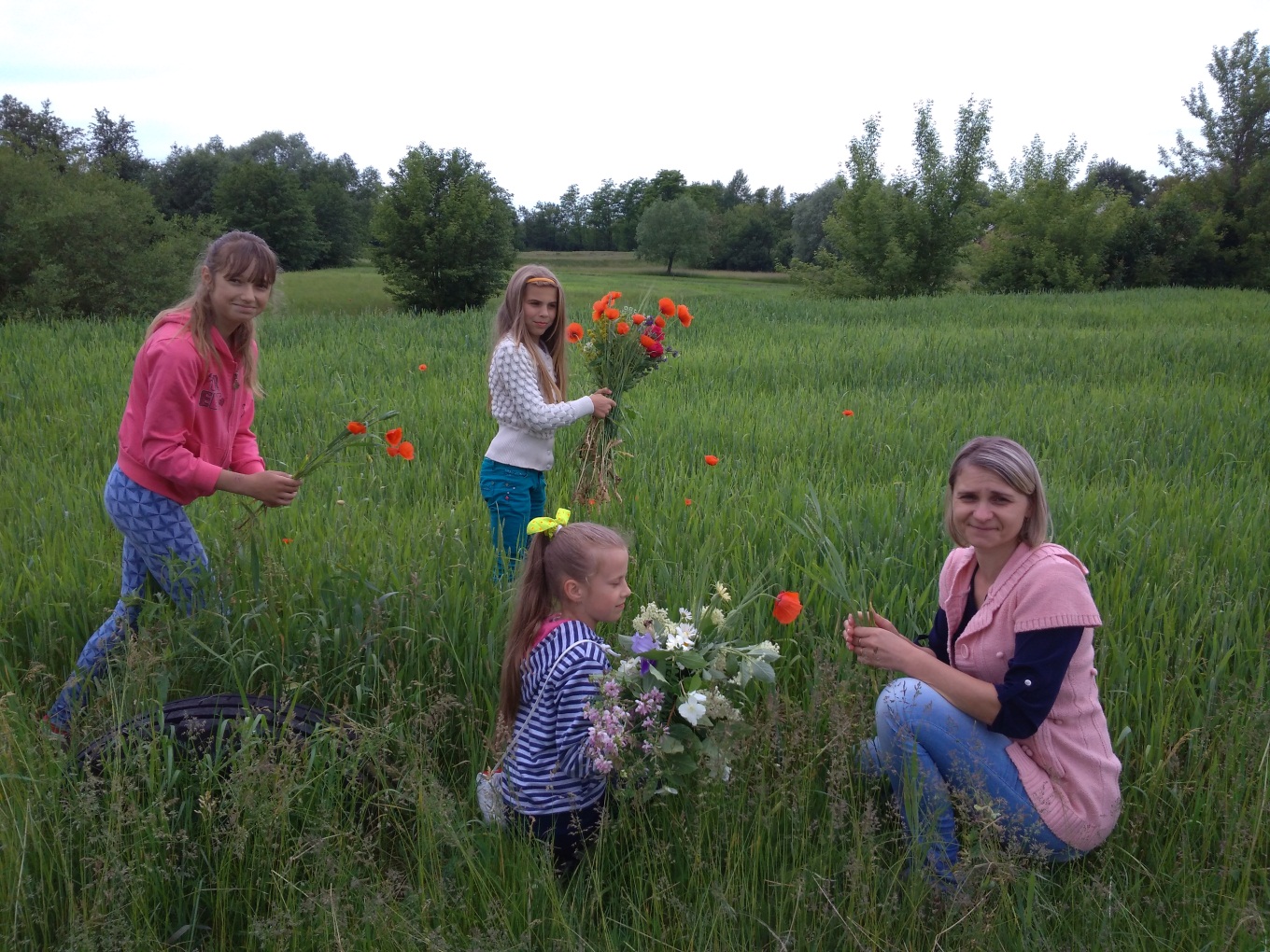 Дуже є важливою не лише любов до природи, не тільки знання в галузі екології і природничих наук, але і знання екологічної етики, розуміння гармонії всього живого, співчуття, повага і турбота про неї.
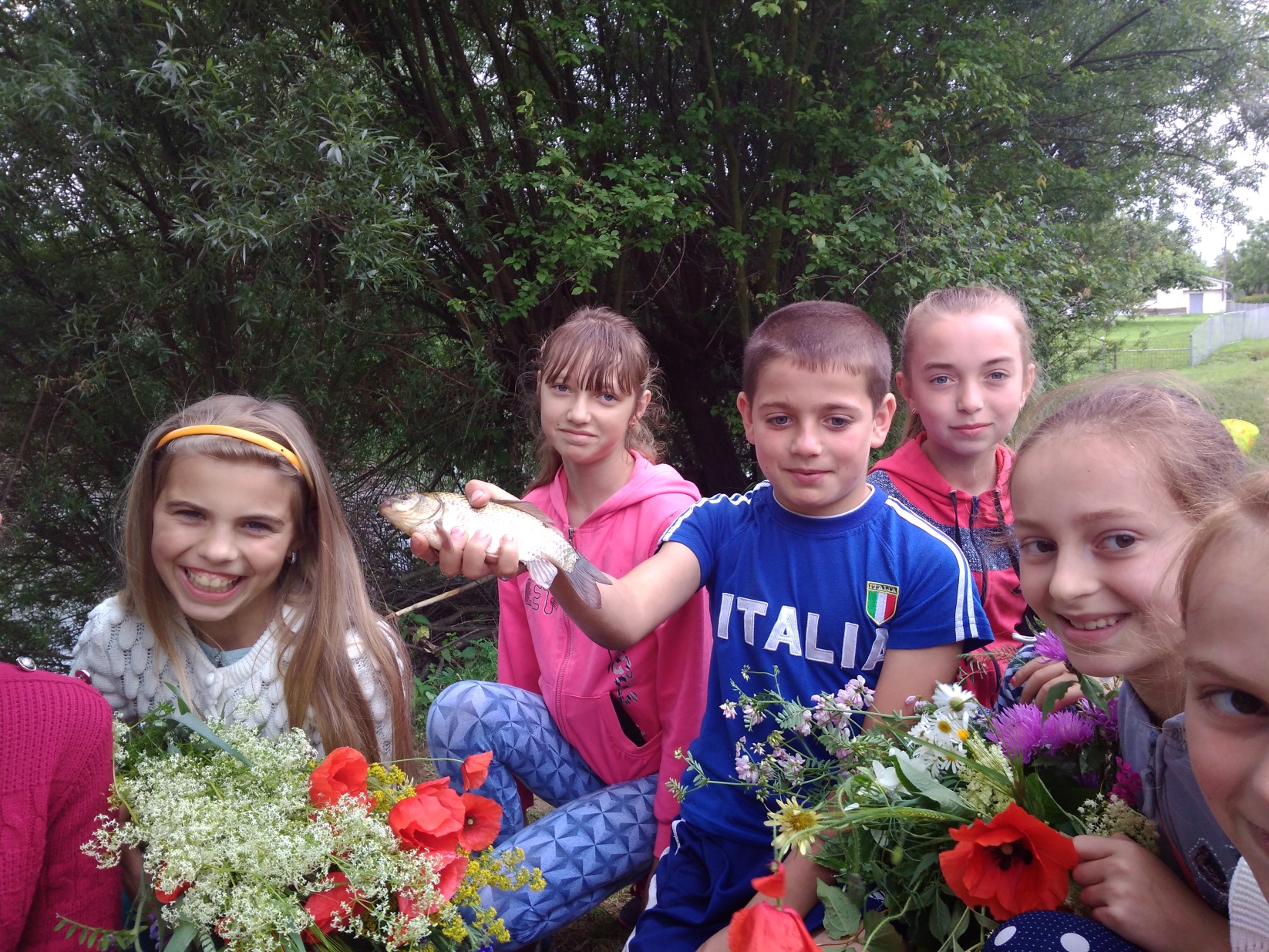